All text is under a CC-BY-SA license
Improving Wikipedia's sanitation content for online or offline use
SuSanA-SEI webinar on 24 Nov 2016
Dr. Elisabeth von MuenchCommunity manager of www.forum.susana.orgConsultant for SEIelisabeth.muench@ostella.de
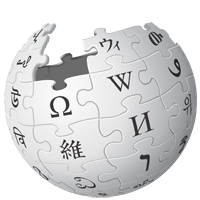 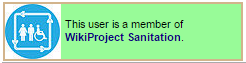 Who uses Wikipedia?
Anyone who needs quick access  to a topic that they are not familiar with
Politicians, academics, journalists, students, you, me, …

Some stats:
7th most popular website globally (the first four being Google, Facebook, Youtube and Yahoo) (http://www.similarweb.com/global)
500 million people visit per month (http://reportcard.wmflabs.org/)
20 billion page views
7 billion of these via mobile
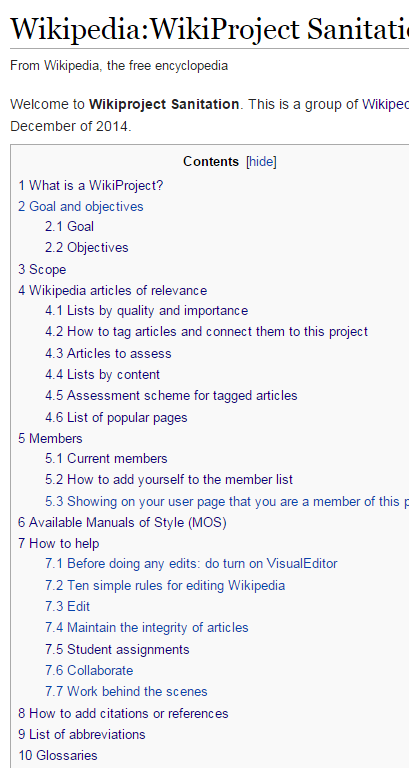 The Wikipedia 
„WikiProject Sanitation“
A WikiProject is a group of contributors who want to work together to improve Wikipedia regarding a certain topic (2,000 WikiProjects)
The WikiProject Sanitation started in December 2014
Initiated by James Heilman and myself
Goal: Giving everyone information on sanitation-related topics which they can all appreciate, free of charge
Nearly 500 articles „tagged“ for this WikiProject (and part of the Kiwix offline version Medial Wikipedia)
https://en.wikipedia.org/wiki/Wikipedia:WikiProject_Sanitation
[Speaker Notes: The English Wikipedia has 2000 WikiProjects
* About James: Physician, Wikipedia administrator, Wikimedia Foundation Board member)]
Objectives of WikiProject Sanitation
Improve content of all those articles on Wikipedia which have something to do with sanitation
Raise awareness amongst the general public worldwide about the sanitation crisis and possible solutions 
Add links to sanitation issues to relevant articles
For example the articles on malnutrition and diarrhoea previously had no or little information on WASH
Ensure that the lead paragraph of articles is written in basic, clear English 
Ensures better translation (see WikiProject Medicine Translation Taskfore)
Popular sanitation-related pages (for Oct. 2016)
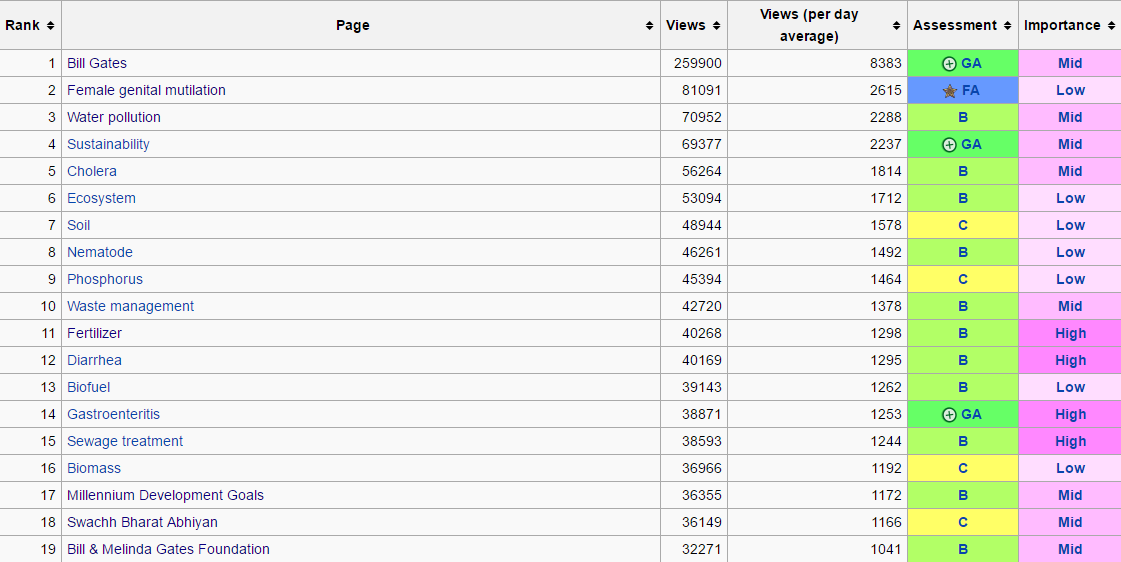 These are the Top-20 out of a total of about 500 that have been „tagged“ with WikiProject Sanitation so far
How to add a tag: https://en.wikipedia.org/wiki/Wikipedia:WikiProject_Sanitation#How_to_tag_articles_and_connect_them_to_this_project
Popular pages list: https://en.wikipedia.org/wiki/Wikipedia:WikiProject_Sanitation/Popular_pages
[Speaker Notes: Popular sanitation-related pages (for May 2015)
Source: https://en.wikipedia.org/wiki/Wikipedia:WikiProject_Sanitation/Popular_pages]
Ten simple rules for editing Wikipedia
Rule 1. Register an account
Rule 2. Learn the five pillars
Rule 3. Be bold, but not reckless
Rule 4. Know your audience
Rule 5. Do not infringe copyright
Rule 6. Cite, cite, cite
Rule 7. Avoid shameless self-promotion
Rule 8. Share your expertise, but don't argue from authority
Rule 9. Write neutrally and with due weight
Rule 10. Ask for help

More information: https://en.wikipedia.org/wiki/Wikipedia:Ten_Simple_Rules_for_Editing_Wikipedia
The 5 pillars of Wikipedia
Wikipedia is an encyclopedia
Wikipedia is written from a neutral point of view
Wikipedia is free content that anyone can use, edit, and distribute
Editors should treat each other with respect and civility
Wikipedia has no firm rules but policies and guidelines

Source and more information:
https://en.wikipedia.org/wiki/Wikipedia:Five_pillars
What is Wikipedia not?
Another separate Wiki (like Appropedia, Akvopedia, Energypedia, IWA Water Wiki) – it is the main Wikipedia
A place to get famous (authorship is tracked but not advertised)
A place to earn money (mostly volunteer based although some work could be done during work time)
A place to protect one‘s IP (all content, including images, are open access, CC BY SA licence)
A place to advertise, lobby or push your hobby horse (objectivity and sources are key)
Quality control (1 of 3)
Wikipedia is heavily referenced, more heavily than journal articles or textbooks! 
This is required as we do not verify that our authors are experts (even though much of the time they are). 
We require our text to stand entirely on the references provided.

Have you ever noticed the little numbers at the end of sentences in Wikipedia and the reference list at the bottom of the article? I didn‘t used to take any notice of those but now I do!
Example:
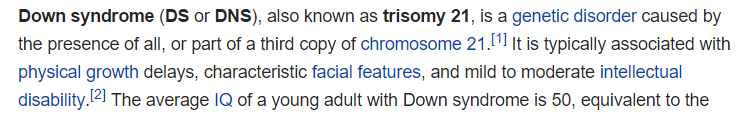 Reference, Reference, Reference…If only the rest of the world worked like Wikipedia!?
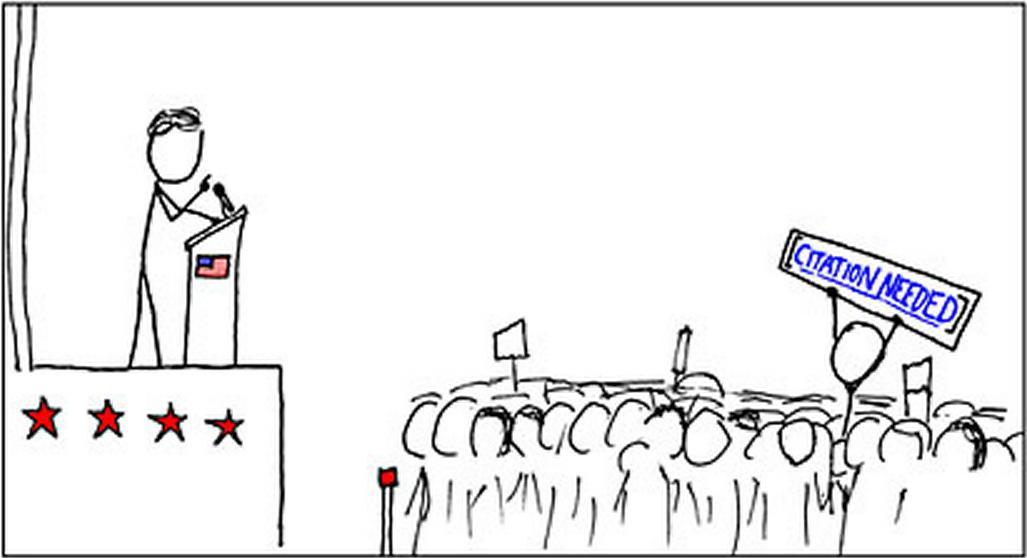 [Speaker Notes: If only the rest of the world worked like Wikipedia.]
Quality control (2 of 3)
When a change is made to an article:
The first level of quality control is by bots that automatically check it for vandalism and copyright problems. 
The second layer of quality control is the new changes patrollers who look briefly at all new changes. 
The third level of quality control is people who put articles on their watchlists and are than notified by e-mail when changes are made (like myself). For major topics like HIV/AIDS this number is ~ 1000 people watching but for less known topics can be rather low.
Those who consistently make poor edits can lose their ability to edit (i.e. can be banned)
Certain pages are restricted to editing by established editors only (pages on “political” topics, like Barack Obama, or pages attracting frequent vandalism like menstruation).
A review of the research on  the quality of Wikipedia is here:  http://spectrum.library.concordia.ca/978618/1/WikiLit_Content_-_open_access_version.pdf
Quality control (3 of 3)
“The quality of Wikipedia is less the point than that Wikipedia is what the world is reading. If Wikipedia was already amazing than we would not need to be actively recruiting more volunteers. We know Wikipedia is not yet perfect. ”

James Heilman, 10 Nov. 2016
Example: Page views of Wikipedia page about World Toilet Day spikes on 19 Nov each year!
https://tools.wmflabs.org/pageviews/?project=en.wikipedia.org&platform=all-access&agent=user&range=latest-30&pages=World_Toilet_Day
How to get involved
Get a Wikipedia login, start editing (https://en.wikipedia.org/w/index.php?title=Special:CreateAccount)
Become a member of this WikiProject: https://en.wikipedia.org/wiki/Wikipedia:WikiProject_Sanitation
Read advice on SuSanA discussion forum: http://forum.susana.org/forum/categories/166-definitions-wikis-wikipedia-glossaries-dictionaries-mapping-tools
I can help you: elisabeth.muench@ostella.de
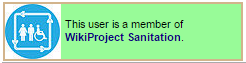 Flaws with sanitation content on Wikipedia to date:
Limited number of topics covered, e.g. „Fecal Sludge Management“ did not exist until few months ago (Aug. 2016)
Content is not referenced well 
Most topics are dealt with in a very U.S.-centric way
Often developing country issues are not considered 
Example in the article about flush toilets it said: „Most people in this world use flush toilets and these are connected to sewers and wastewater treatment plants.“
Topics are not interlinked well, e.g. sanitation and hygiene not mentioned on pages about diarrhoea, malnutrition, stunted growth…
Few or no images used to illustrate articles
Last words about Wikipedia…
“Imagine a world in which every single person on the planet is given free access to the sum of all human knowledge. That’s what we’re doing.” 

— Jimmy Wales, founder of Wikipedia (Slashdot, 2004)
Appendix
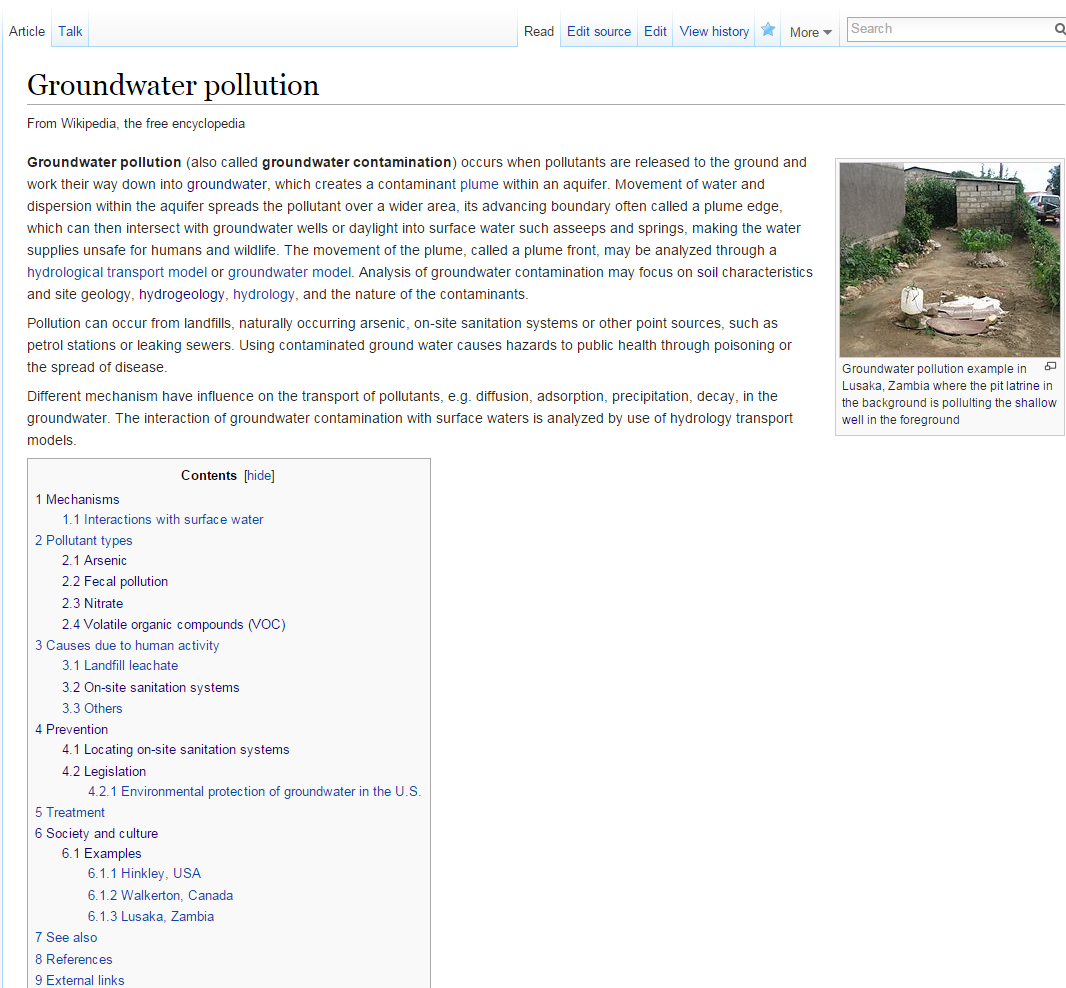 Example of a new page created on 18 March 2015 by members of this project

Assistance sought by SuSanA Working Group 11 on Groundwater Protection
The world is turning to Wikipedia for medical (and sanitation?) information
50% to 100% of physicians use Wikipedia 
94% of medical students use Wikipedia
20 to 60% of journalists

 Are they finding the right information about sanitation topics as well?
 Not yet, but we can change that! We can fix the internet
[Speaker Notes: With respect to medicine, my area of interest…
Wikipedia is was used by 94% of students while studying medicine.
A survey of clinical docs found that 90% looked up clinical info on WP, and the 10% who denied usage, stated they used it for background information, they were using it too.]
You can also edit
Find excellent quality source
Hit the edit button
Put the ideas in your own words using basic English
Format the reference
Explain what you have done in the edit summary
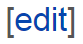 The starting point for me to become a Wikipedian (Oct. 2014)
“Health information on Wikipedia is going from strength to strength” - can we do the same for sanitation?
„We can fix the internet“
Having James Heilman – Wikipedia administrator – as a real person to turn to for guidance and mentoring
Why do 94% of medical students use Wikipedia?
Easy access
Understandable
Consumer friendly
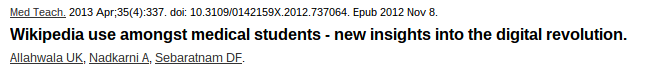 [Speaker Notes: And this is a group who has access to the best resources in the world]
Wikipedia generally
Anyone can edit but not everyone does!
80,000  people contribute >5 edits a month
12,000 people contribute more than 100 edits a month
All volunteers working for free
Why do people edit Wikipedia?
Positive about Wikipedia
Learning
+ Awareness raising for sanitation crisis and for suitable options to overcome the crisis
Responsibility
Enjoyable
Sources (for medical articles)
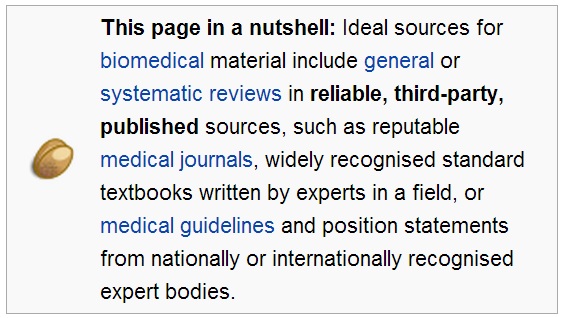 [Speaker Notes: Basically this states use “secondary sources” which are
Review articles (either literature reviews or systematic reviews) are strongly preferred for medical/scientific content. 
Major textbooks may also be useful sources as are statements by governmental bodies. 
Please keep in mind that “peer reviewed” does not necessarily mean secondary sources. 
Unreferenced or poorly referenced material will often be rapidly removed]
No copying and pasting
Violates our copyright license

We do not do “fair use” text

Quotes should be rare

Read the source -> understand the text -> put in your own words
Manual of Style:https://en.wikipedia.org/wiki/Wikipedia:Manual_of_Style_(Sanitation)
Naming conventions and order of sections  for different types of articles

Writing for the average reader
Do not use the term patient or “you”
Do not use “jargon”: eg. kidney not renal

State the facts (do not need to state the journal or author)

References go after punctuation

We use very few capital letters
Is Wikipedia Reliable?
Depends on definitions and compared to what
Verifiability not Truth
As accurate as Britannica in 2005 and 2012
More research needed
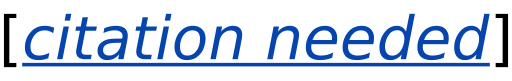 [Speaker Notes: How many of you have edited Wikipedia?]
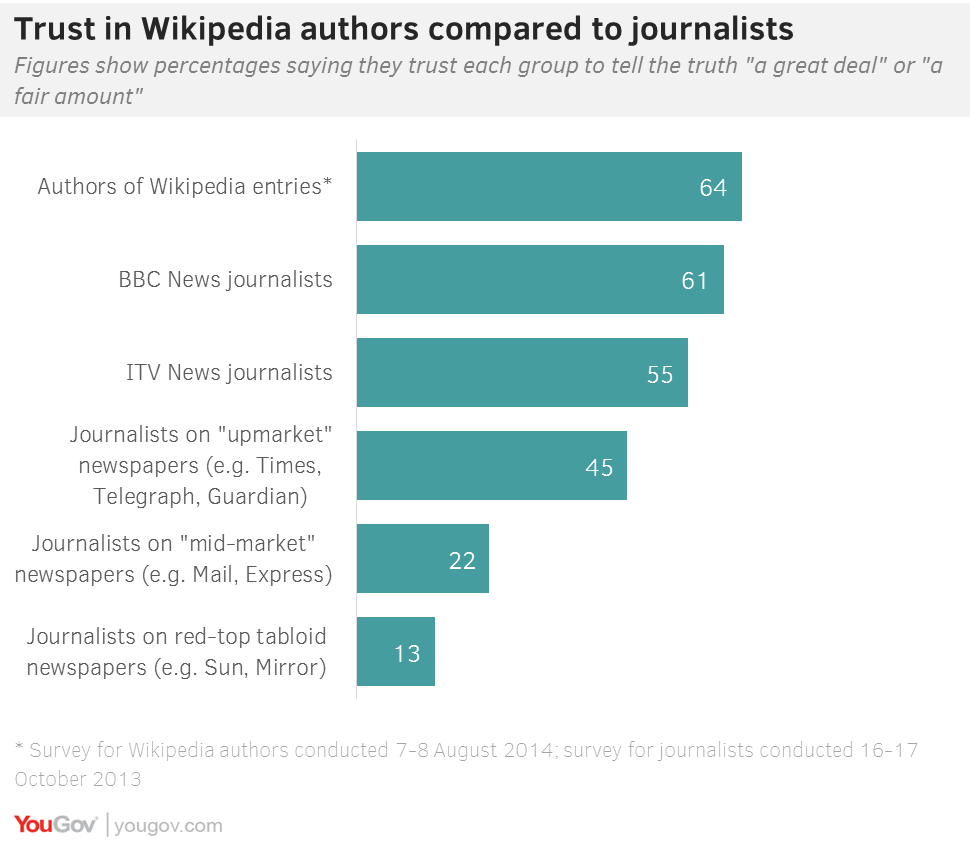